Properties of Matter
How and why do we study Matter?
Learning goal:
To DESCRIBE and EXPLAIN matter based on its PROPERTIES and INTERACTIONS
How can we Describe Matter?
Matter can be described by its Physical and Chemical Properties
What is a property?
Property:  a characteristic of a substance that can be observed. (you can see)
Properties can be used to describe a substance’s appearance or behaviour.
(how it looks or behaves)Can be either physical or chemical
PHYSICAL PROPERTIES OF MATTER
Can be measured or observed without changing matter to a different substance. 
Properties you can see, hear, smell, or feel.

Qualitative properties –described using words
Quantitative  properties - measured
[Speaker Notes: Describe properties of a strawberry
Qualitative properties – Descriptions:
Eg. Flavor, colour, texture, hardness, sound, phase 
Quantitative  properties – Can be measured.
Eg. mass, volume, melting point, solubility, boiling point.]
Physical Properties
Colour - red, blue,….
Odour -  putrid, burnt, spicy,…
TASTE  - sweet, salty, sour, bitter
[Speaker Notes: Lustre:  (how shiny a solid is) - shiny, dull, metallic, pearly
Clarity - Transparent (clear), cloudy, opaque, translucent]
State: solid, liquid, gas
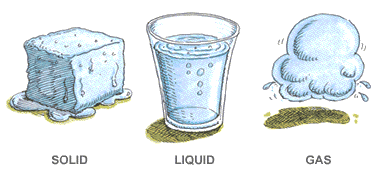 Texture – (how it feels) coarse, smooth, fine, gritty, rough, slippery, sticky, feathery, bumpy, fluffy, …
Bumpy
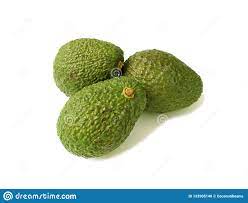 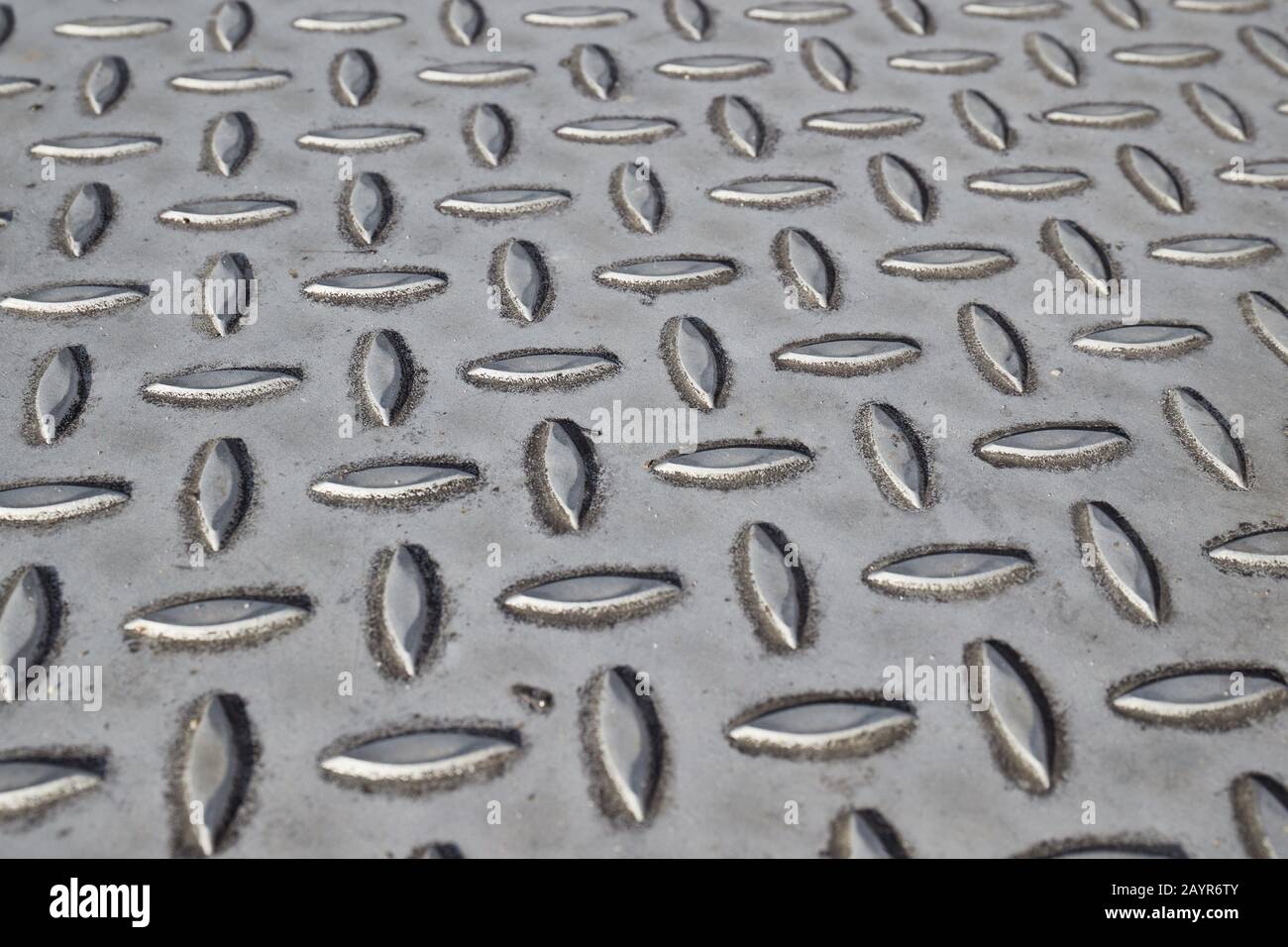 Luster - (how shiny a solid is) - shiny, dull, metallic, pearly, glassy, etc
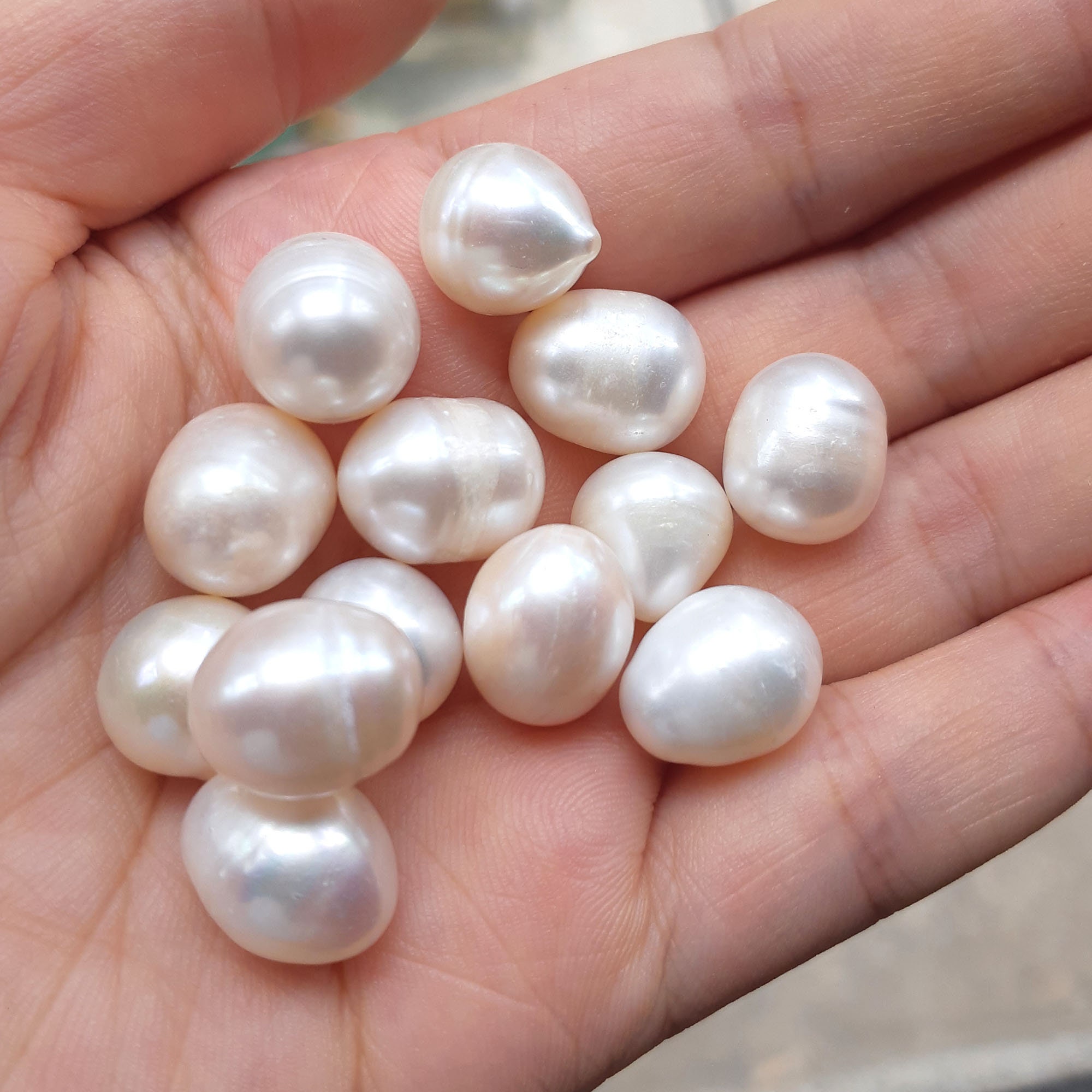 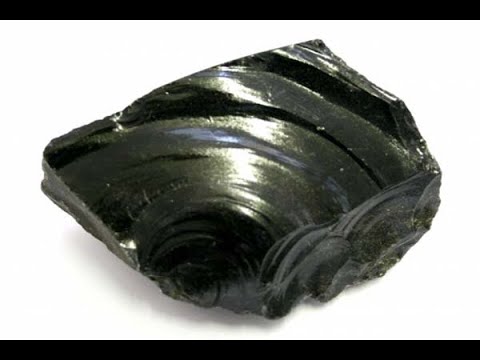 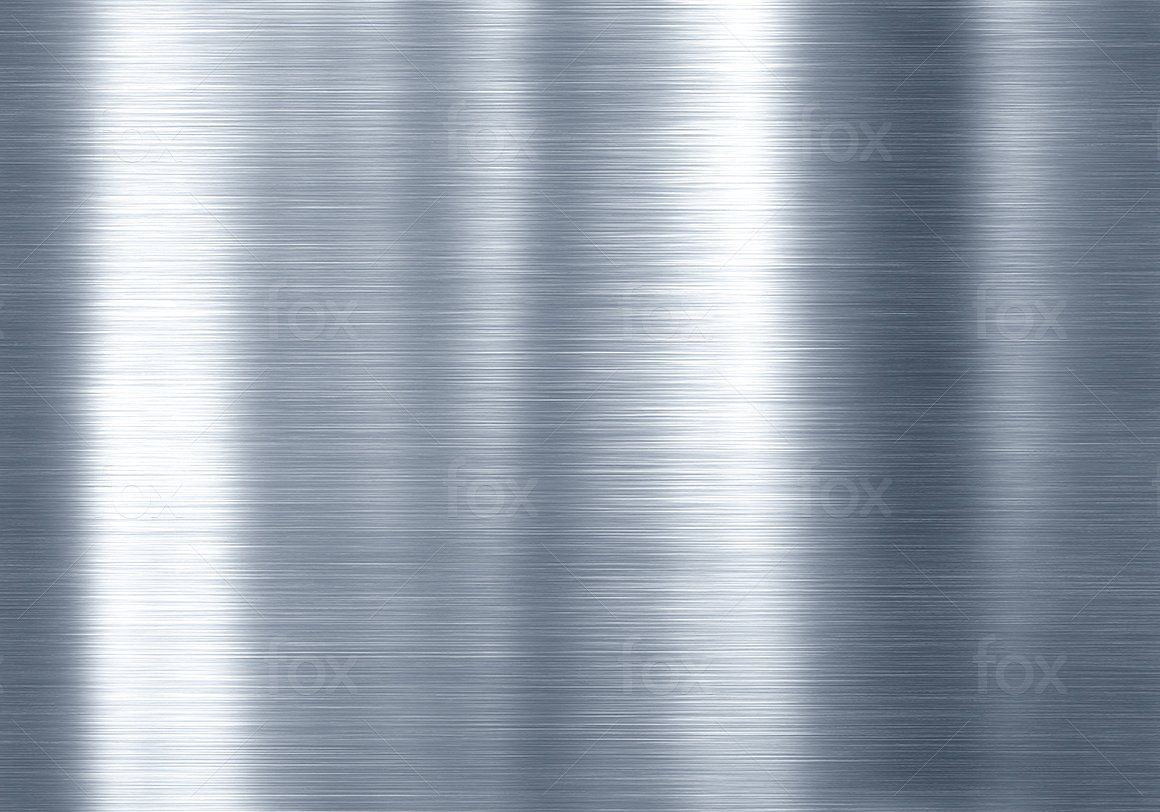 [Speaker Notes: jewelery]
CLARITY - Transparent (clear), cloudy, opaque, translucent
CLARITY - Transparent (clear), cloudy, opaque, translucent
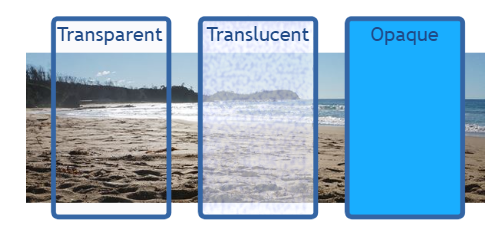 Hardness: resistance to being scratched or dented
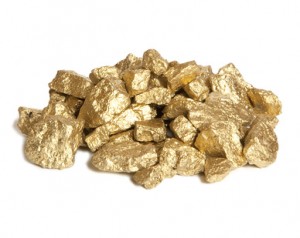 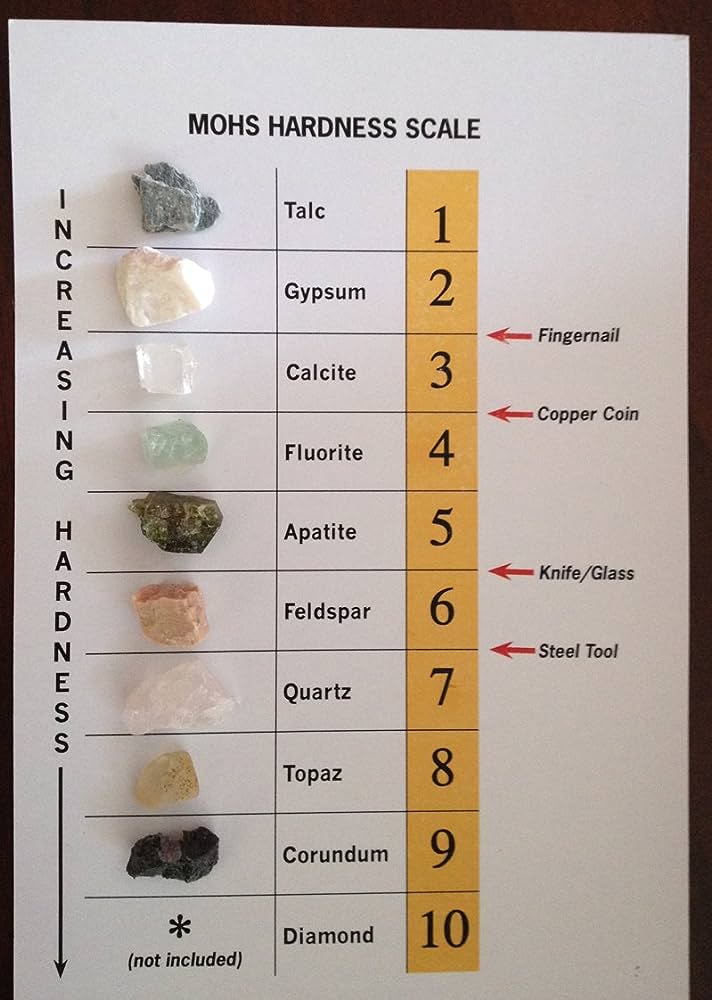 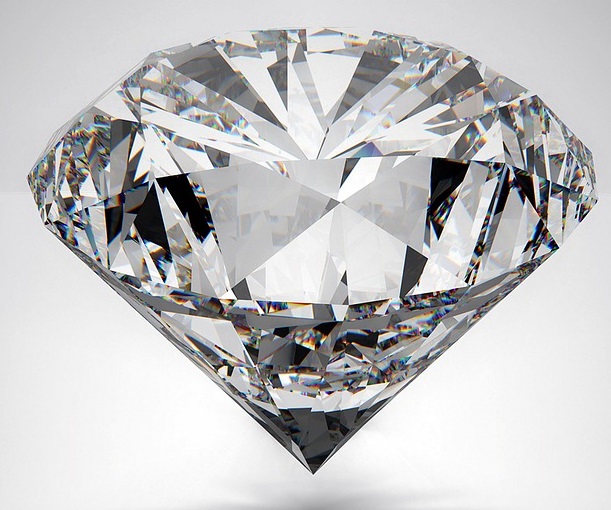 Malleability (Malleable)
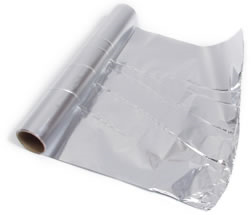 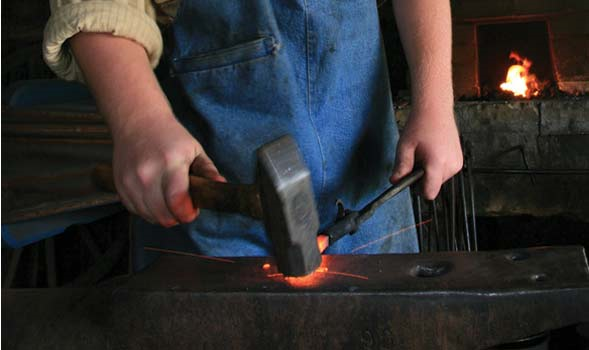 Substance’s ability to be shaped/ pressed, bent into a thin sheet (or different shapes)
[Speaker Notes: MALLEABILITY: ability to be pressed or bent into different shapes]
Ductility
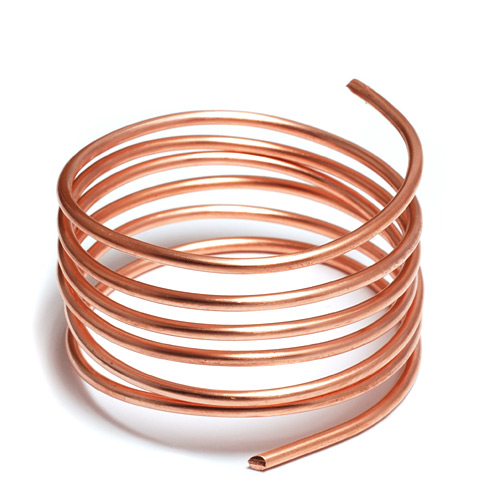 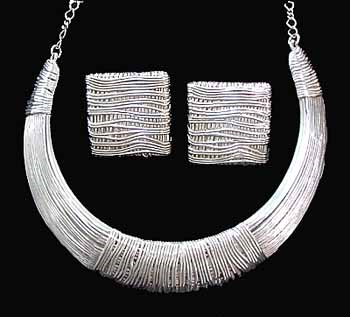 Substance’s ability to be stretched into a wire.
[Speaker Notes: Single ounce (28g, equal weight to about 2 Tablespoons of sugar) can be stretch into a gold thread 8 km long]
Conductivity – ability to CONDUCT Heat or Electricity
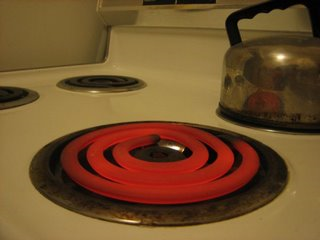 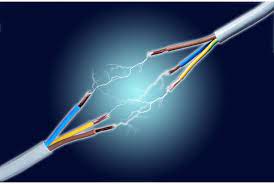 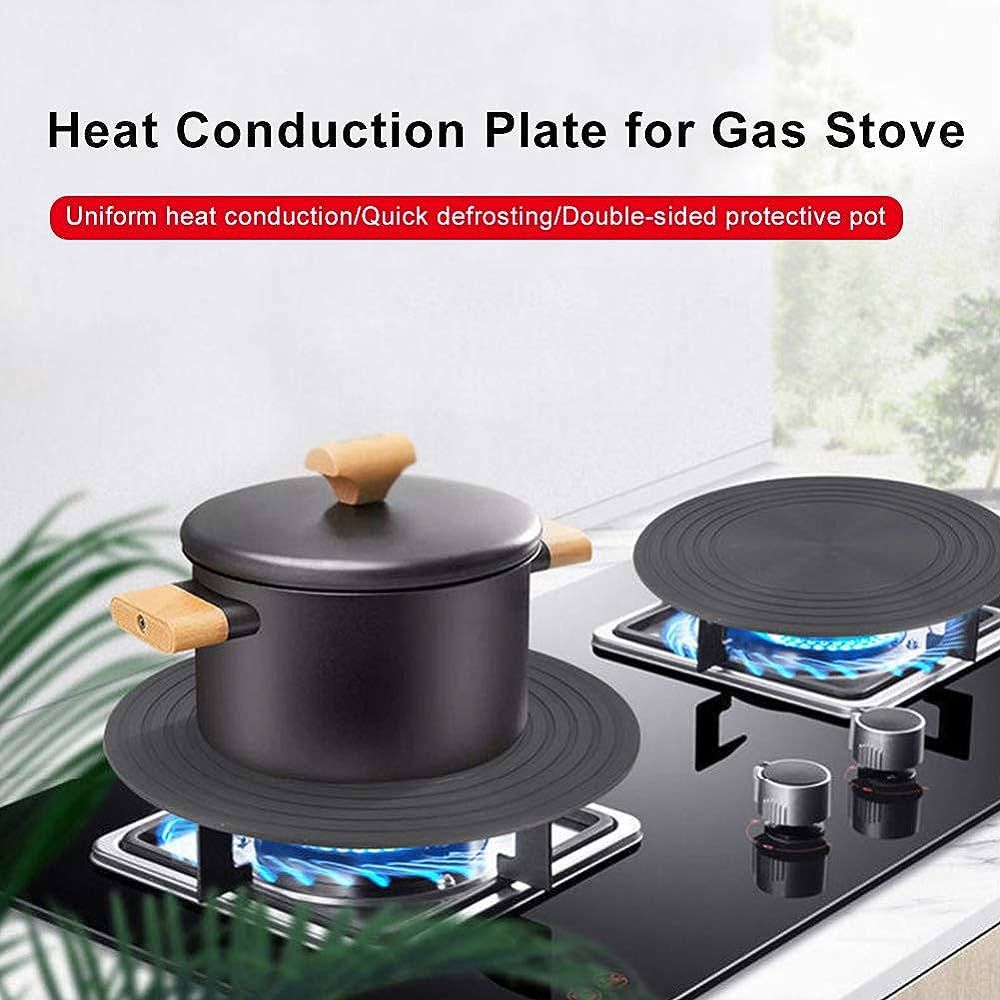 [Speaker Notes: Metals are good conductors]
Melting Point - the temperature at which a substance changes from a solid to a liquid
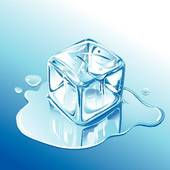 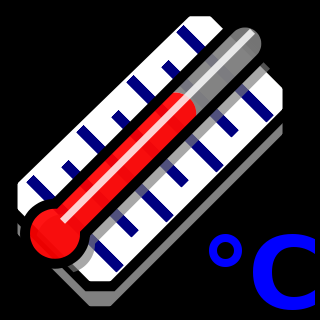 Boiling Point - the temperature at which a substance changes from a liquid to gas.
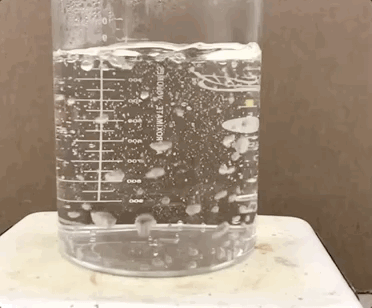 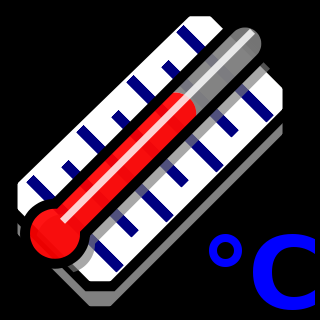 Solubility – substance’s ability to dissolve into another substance
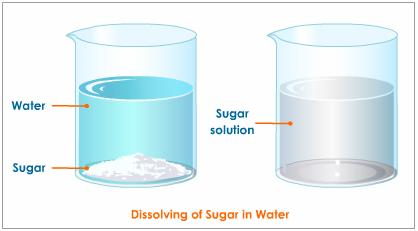 s
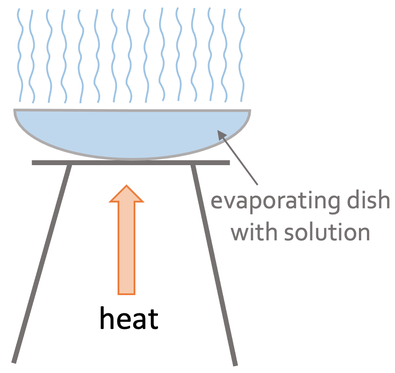 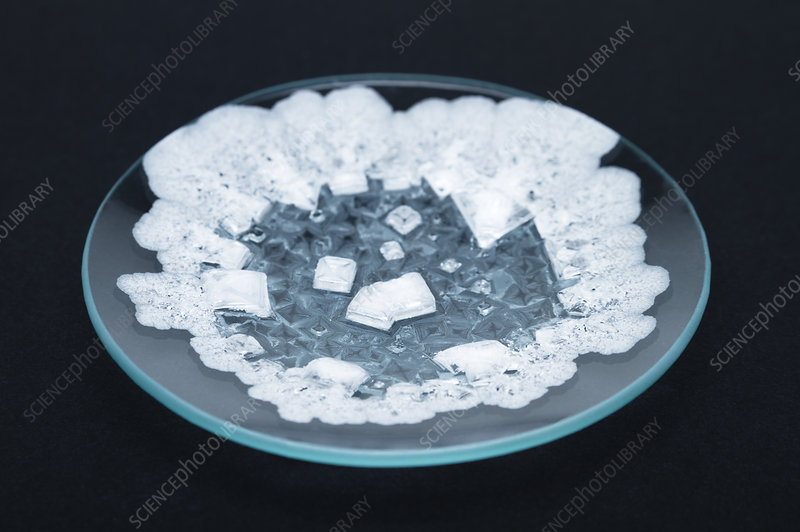 Soluble	vs INSOLUBLE
If a substance is INSOLUBLE, it will NOT dissolve in the other substance. 

Sugar will dissolve in water. It is soluble in water	

Sand will NOT dissolve in water. Sand is in INSOLUBLe in water.
Viscosity – a substance’s resistance to flow. The more Viscous a substance is, the slower it pours.
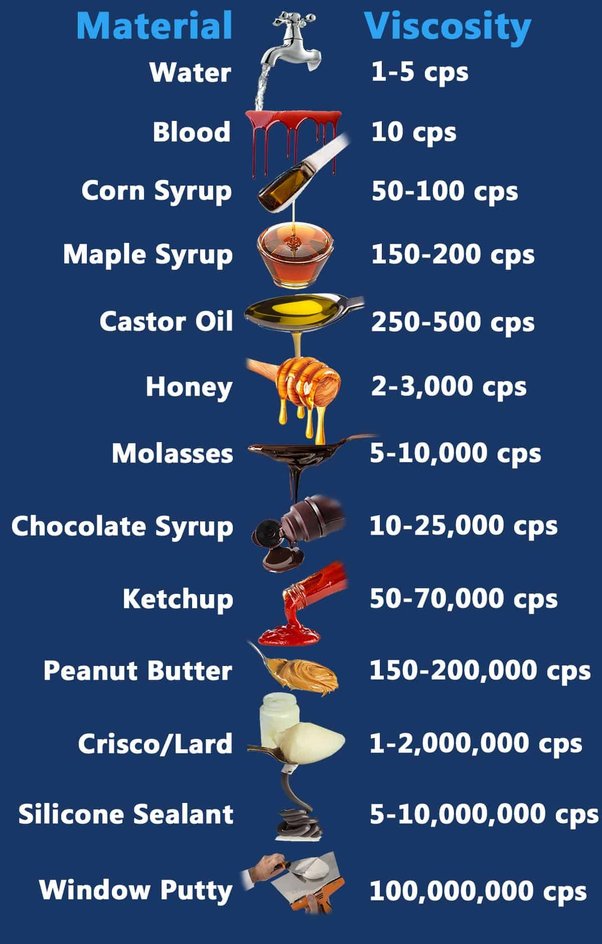 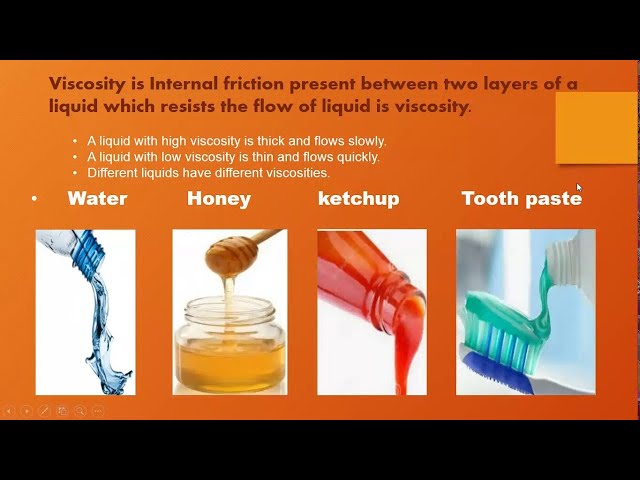 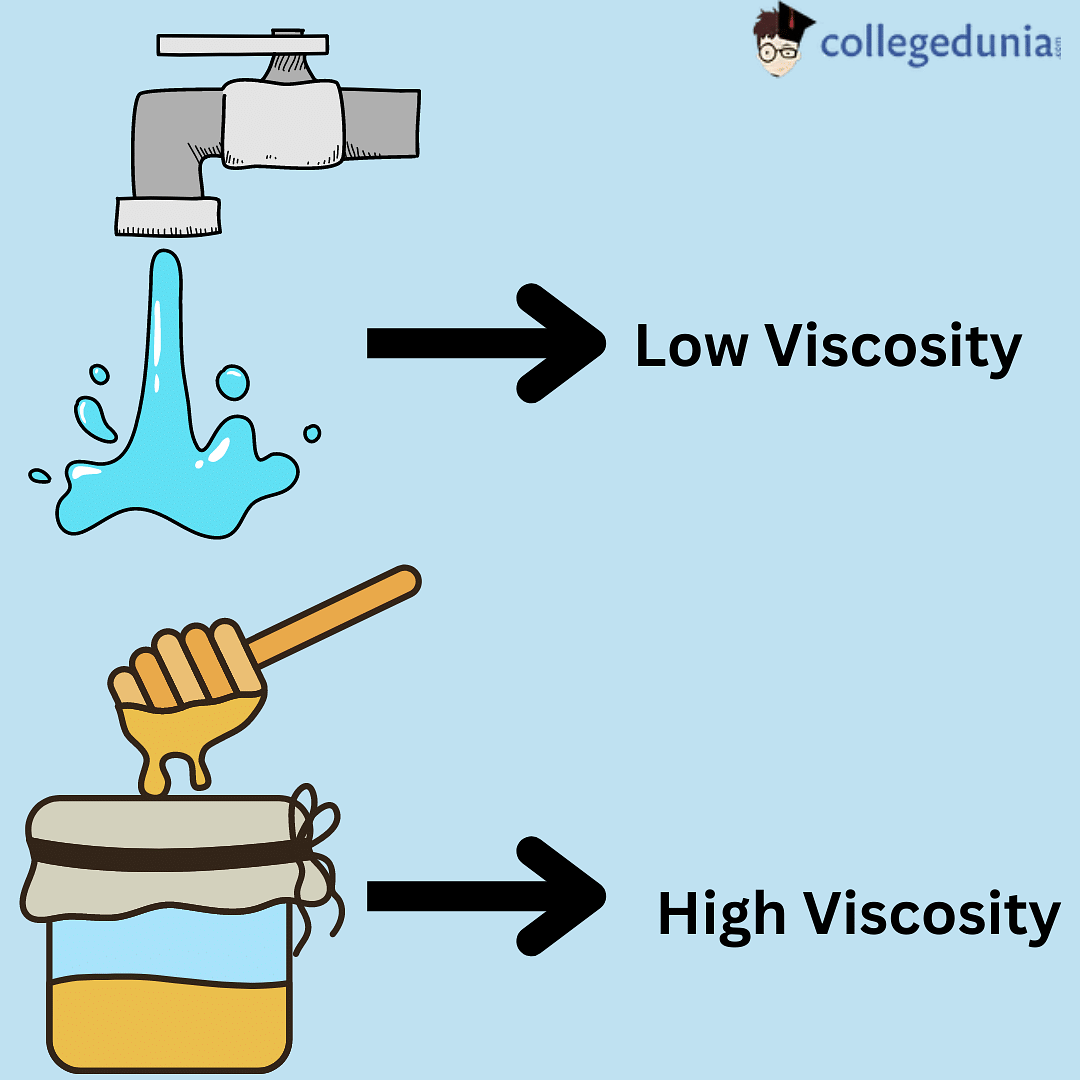 Viscosity
Honey is more viscous than water
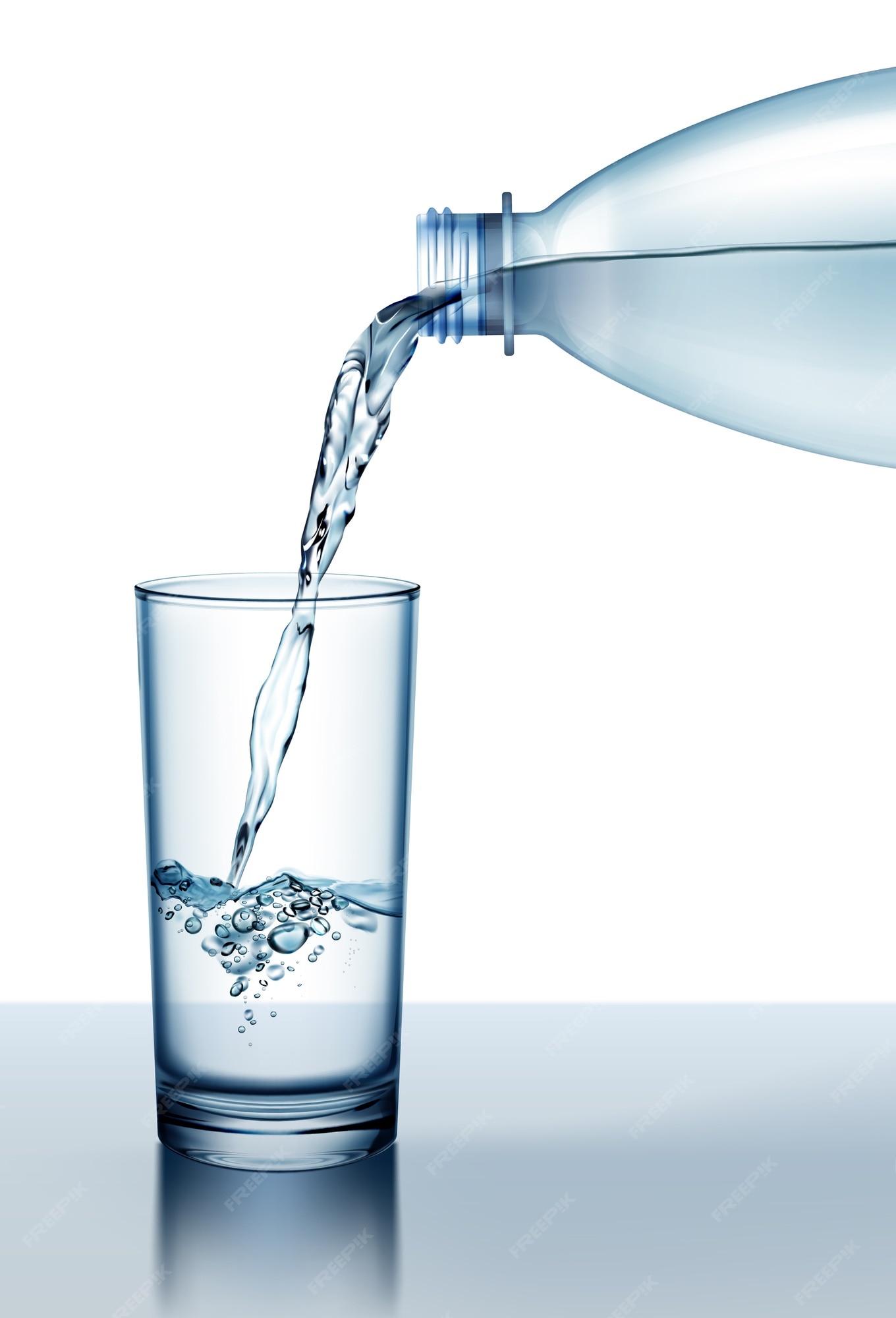 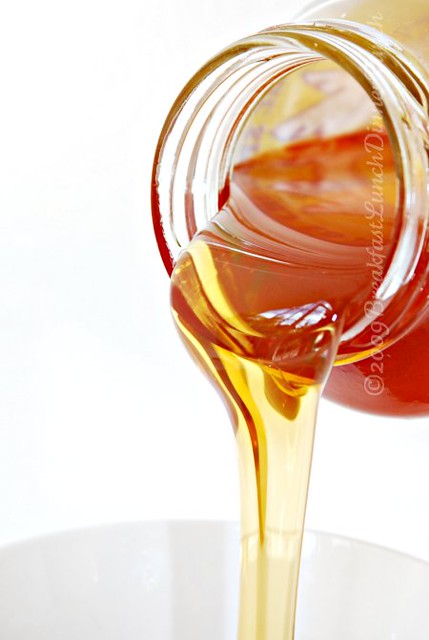 Mass, Volume, Density are Physical properties
Density: how tightly packed the particles are
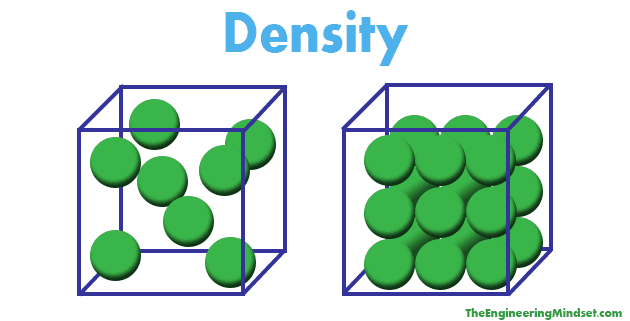 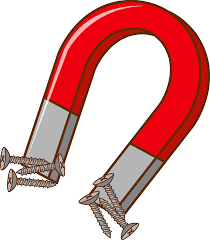 Magnetism
Iron is magnetic
Aluminum is not
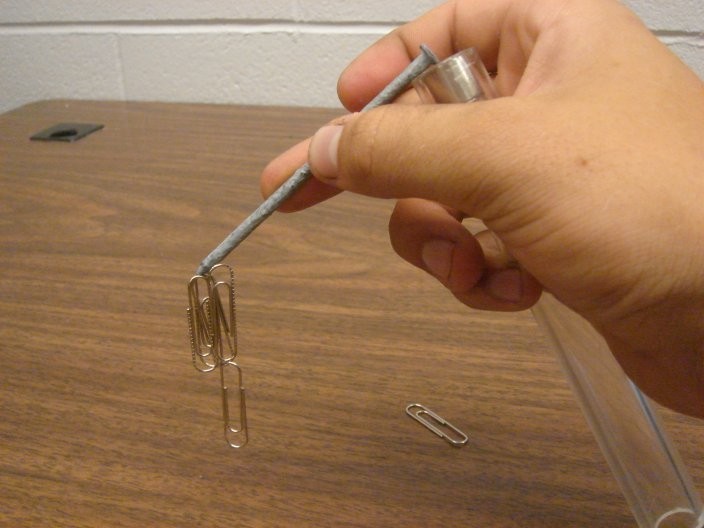 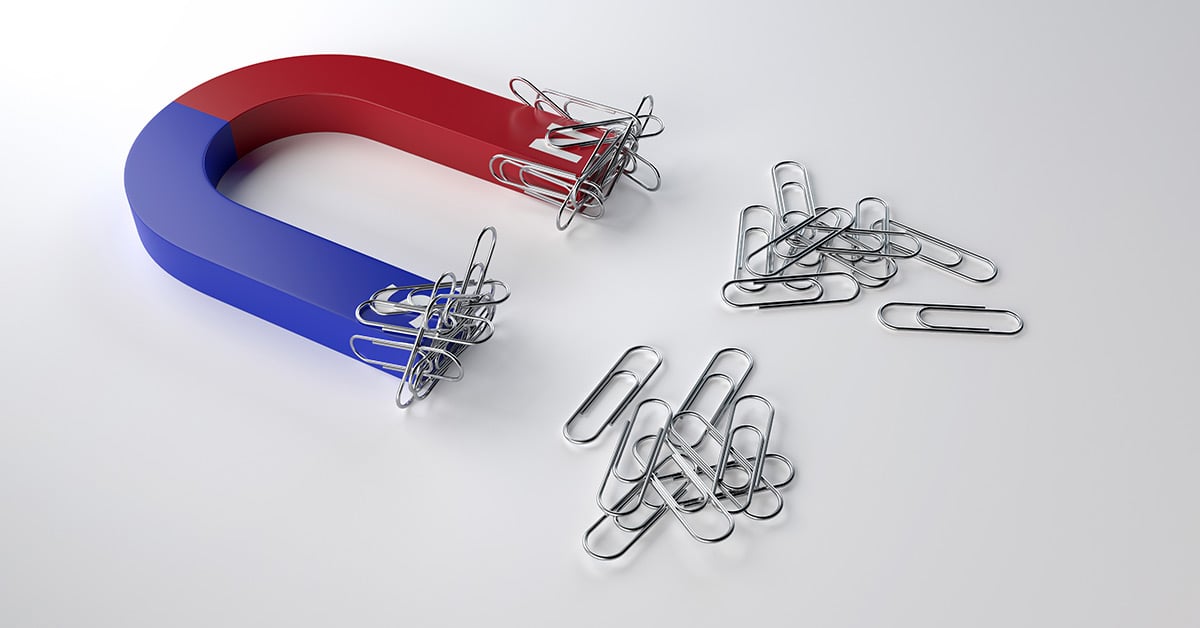 How many can you use to describe a strawberry?
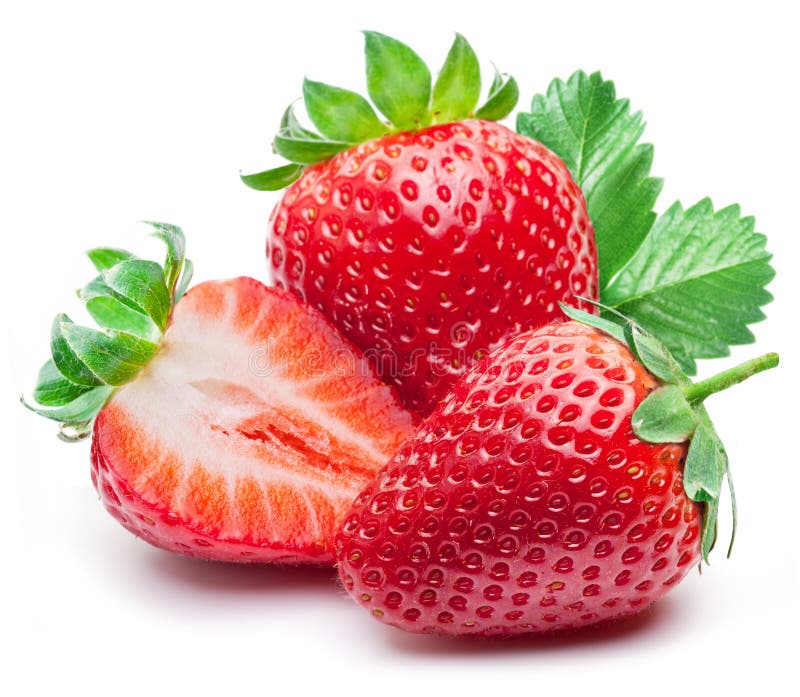 [Speaker Notes: How many 
Colour -
Odour -
Texture -
Lustre:  
Clarity -
TASTE can you use?]
PROPERTIES OF MATTER can be Qualitative or Quantitative
Qualitative properties – Description using words
Eg. Flavor, colour, texture, hardness, sound, phase 
Eg. the strawberry is red, sweet, soft 

Quantitative  properties – description using numbers
Eg. mass, volume, melting point, solubility, boiling point.
Eg. the strawberry has a mass of 23g, a volume of 2.5 ml, and density of 9.3 g/ml
[Speaker Notes: Describe properties of a strawberry]
Practice Calculating Density
Practice Calculating Density
A substance weighs 0.56 grams. It has a volume of 3cm3. Calculate the density.

2. You place a piece of wood in a graduated cylinder. The level of the water in the cylinder moves from 98 mL to 125 mL.
What is the volume of the piece of wood?
b) If the piece of wood weights 72 grams, what is its density?

3. A sample of pure copper has a volume of 3.75 cm3 . If the density of pure copper is 8.96 g/cm3 , calculate its mass . 

4. A graduated cylinder is filled with water to the 55 mL mark. The graduated cylinder with water weights 132 grams. A piece of metal is placed in the water. The water rises to the 105 mL mar. When you re-weigh the cylinder, it now weighs 225 grams. Calculate the density of the metal.
[Speaker Notes: Practice: Read p157-163 Probe 9 Textbook, Answer #1-4, 7-10 p164]
Chemical Properties of Matter
A Chemical property is a characteristic that can only be observed when matter reacts to another substance and transforms (changes or turns into) into a different type of matter.
[Speaker Notes: This occurs when a substance REACTS with another substance.]
Chemical Properties of Matter
Example: To see if something is flammable, you must burn it. Then the substance is changed.

Is paper flammable?
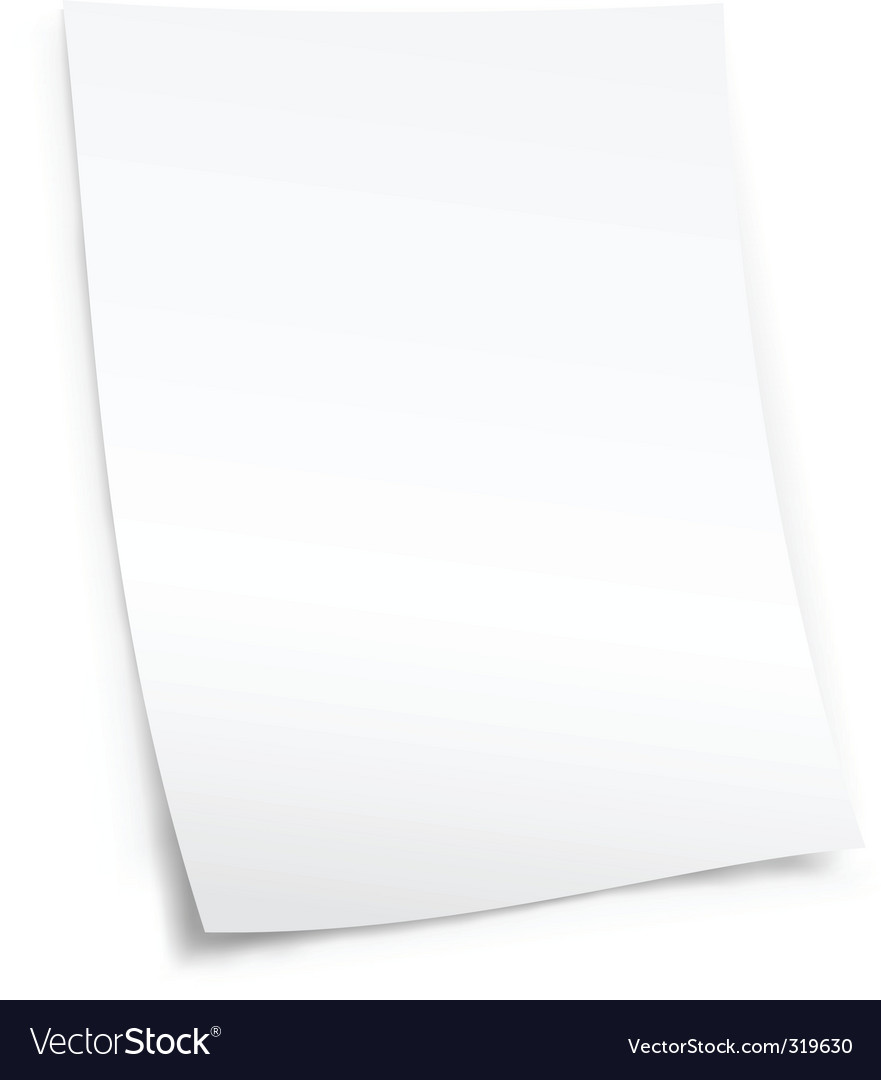 Chemical Properties of Matter
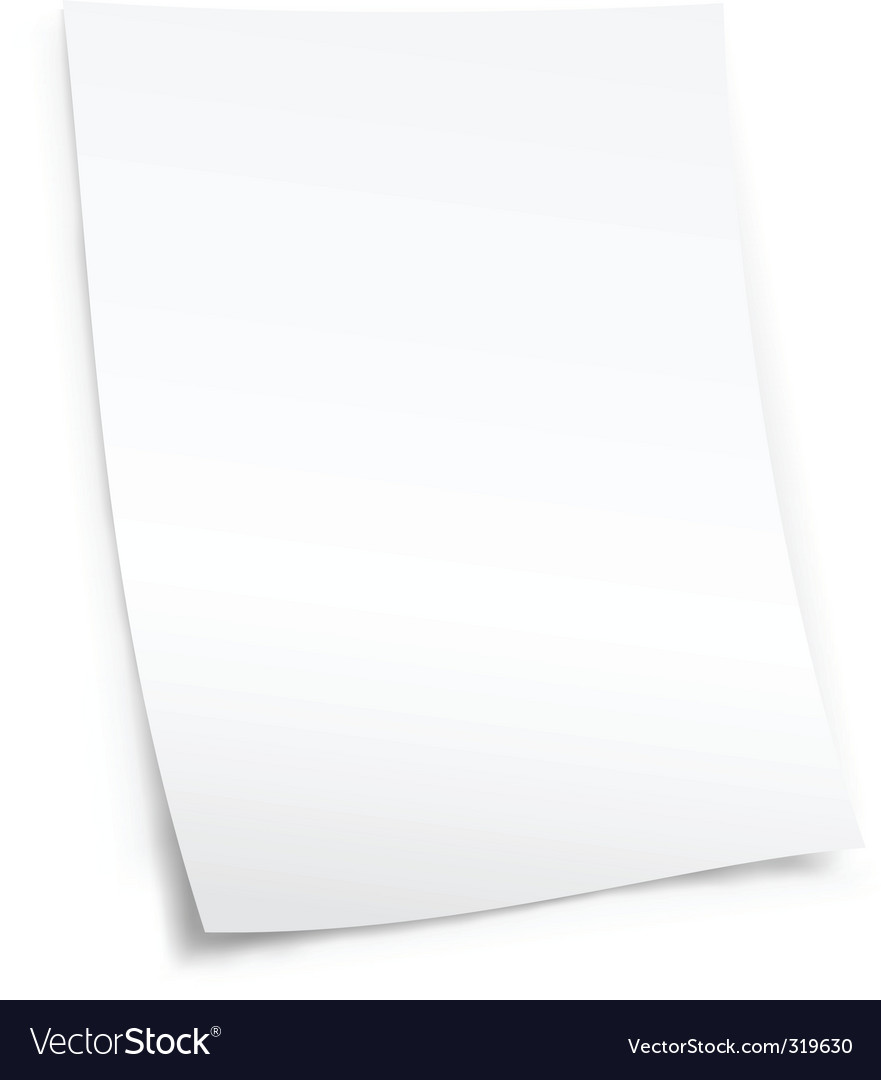 Is Paper flammable?             

Yes, we can see it burn and the paper has changed from White  black
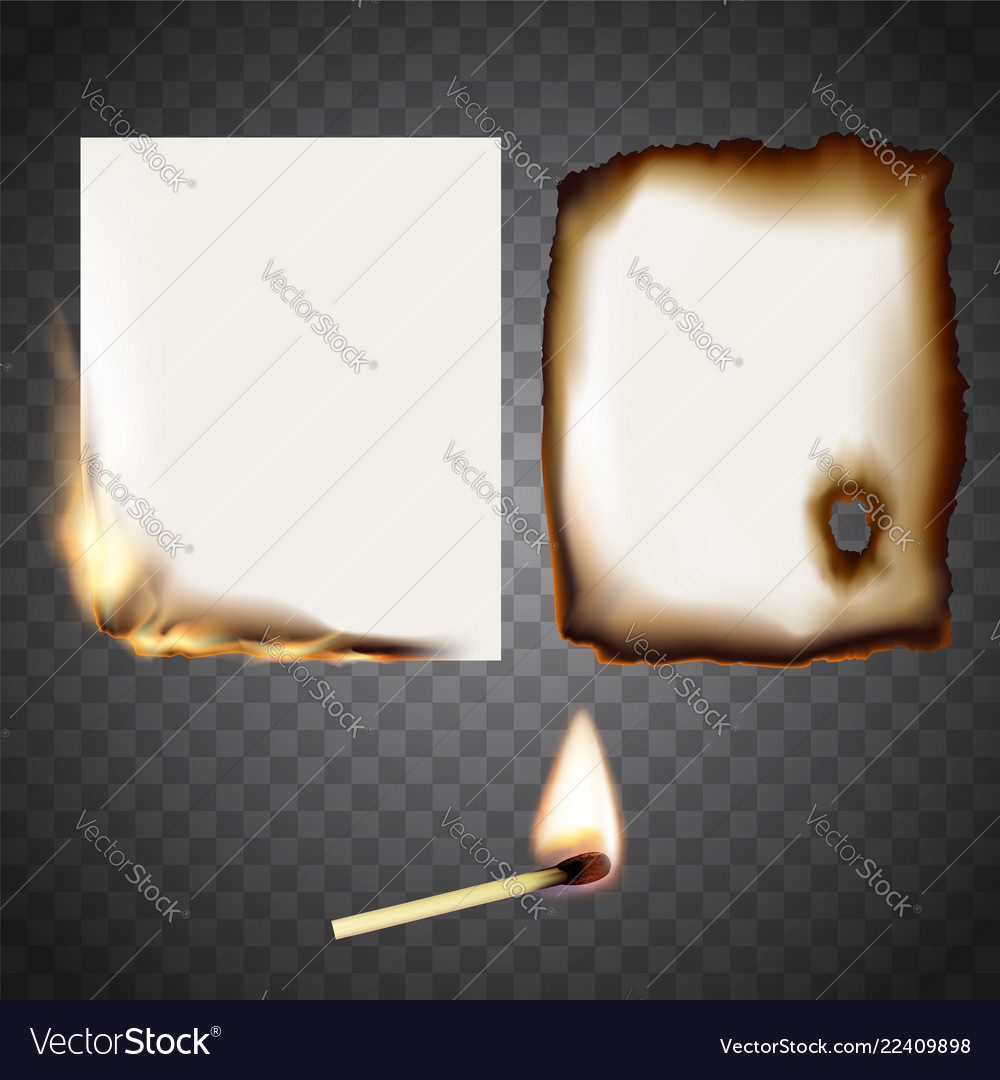 Chemical Properties of Matter
Flammability - ability to burn.
As matter burns, it reacts quickly with oxygen and transforms into various substances. 
E.g. wood is flammable
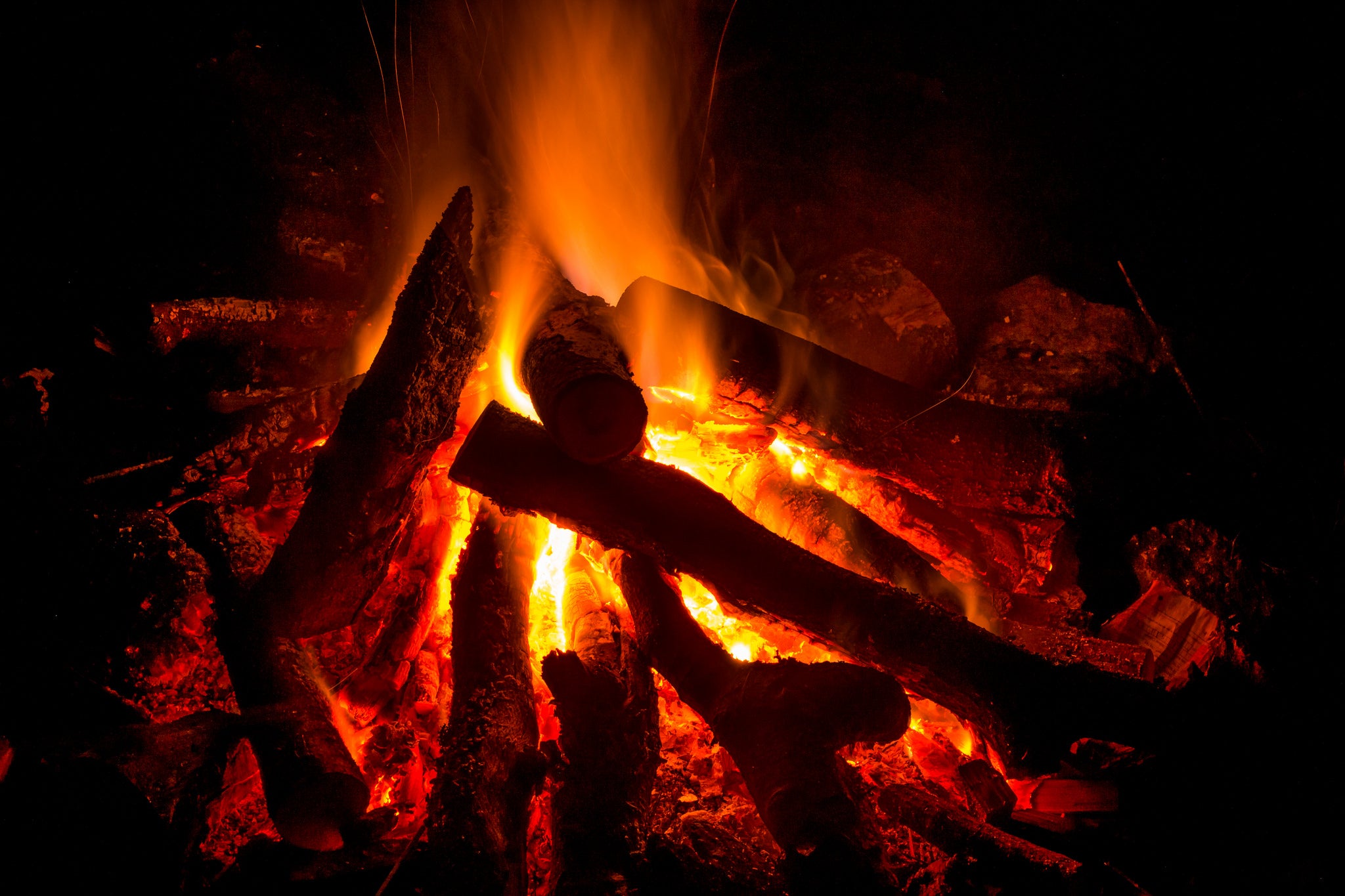 Chemical Properties of Matter
Reactivity – ability to combine chemically with another substance.
Certain materials are highly reactive, whereas others are extremely inactive.
Reactivity
Reactivity to oxygen 
Oxidation – slow reaction with oxygen





Apples brown when cut
Iron rusts (oxidizes) but aluminum does not
Silverware tarnishes.
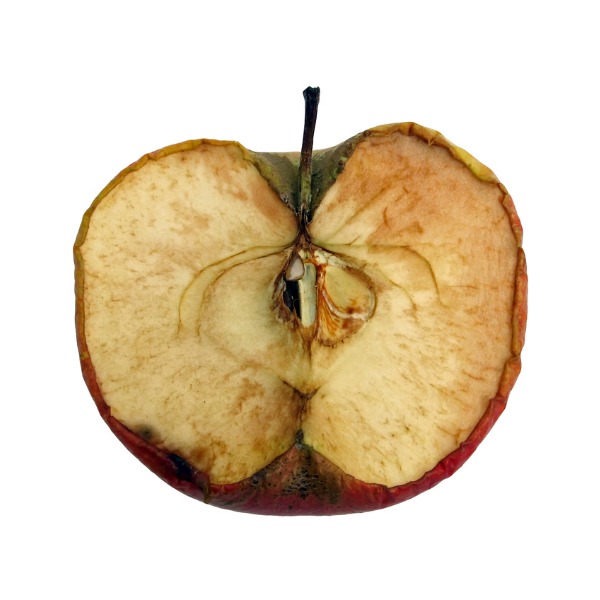 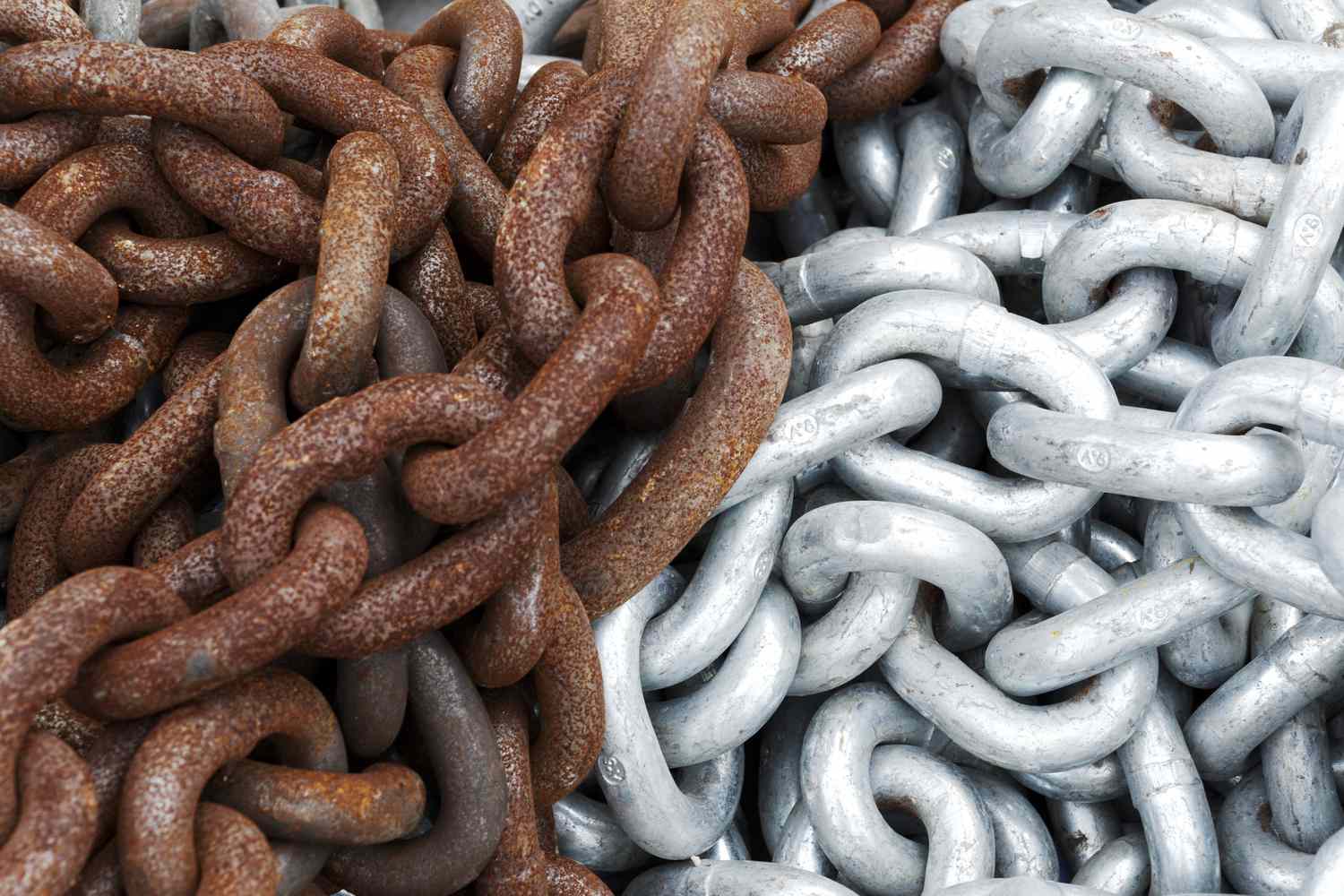 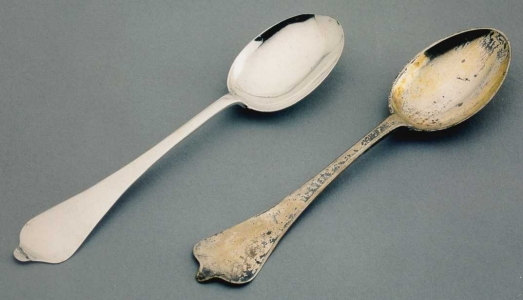 [Speaker Notes: Iron rusts, aluminum does not.]
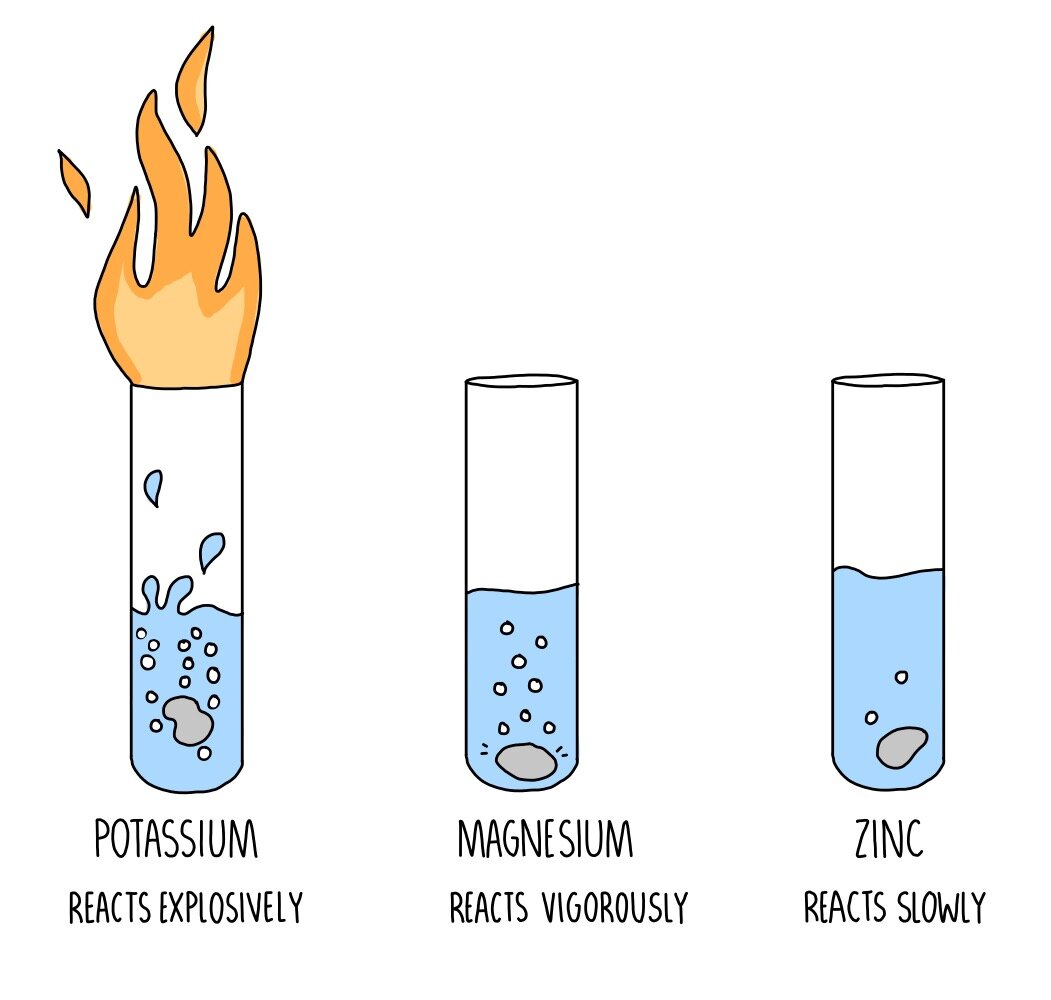 Reactivity
Reactivity to acid




Some metals will FIZZ in acid. Some will not.
Glass does not react with acid.
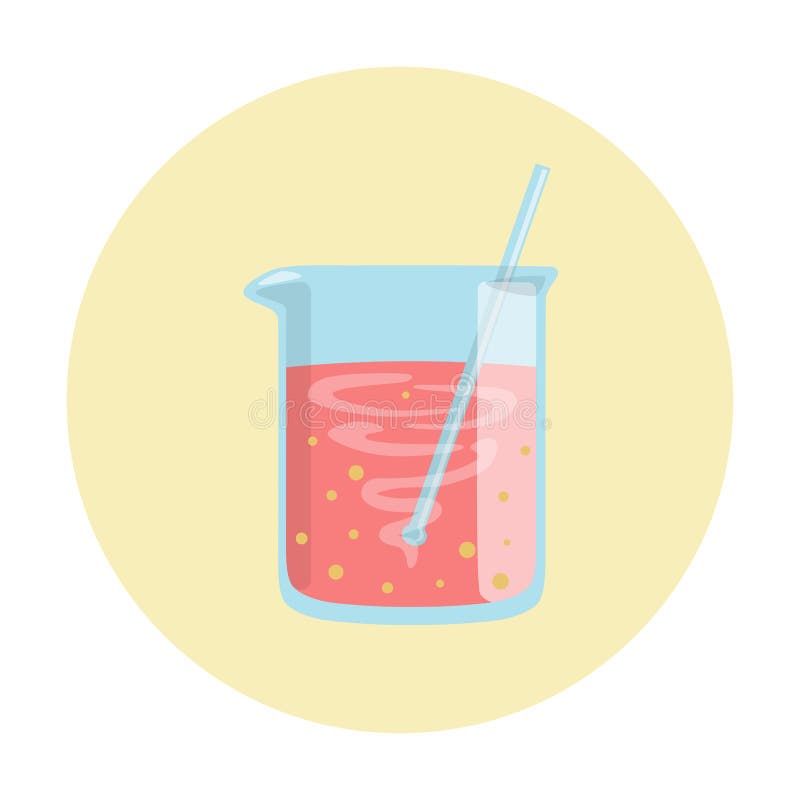 [Speaker Notes: Iron rusts, aluminum does not.]
Glass is unreactive
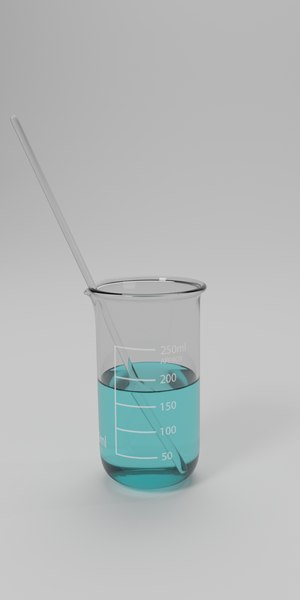 x
Chemical Properties of Matter
Toxicity- ability of a substance to harm an organism.
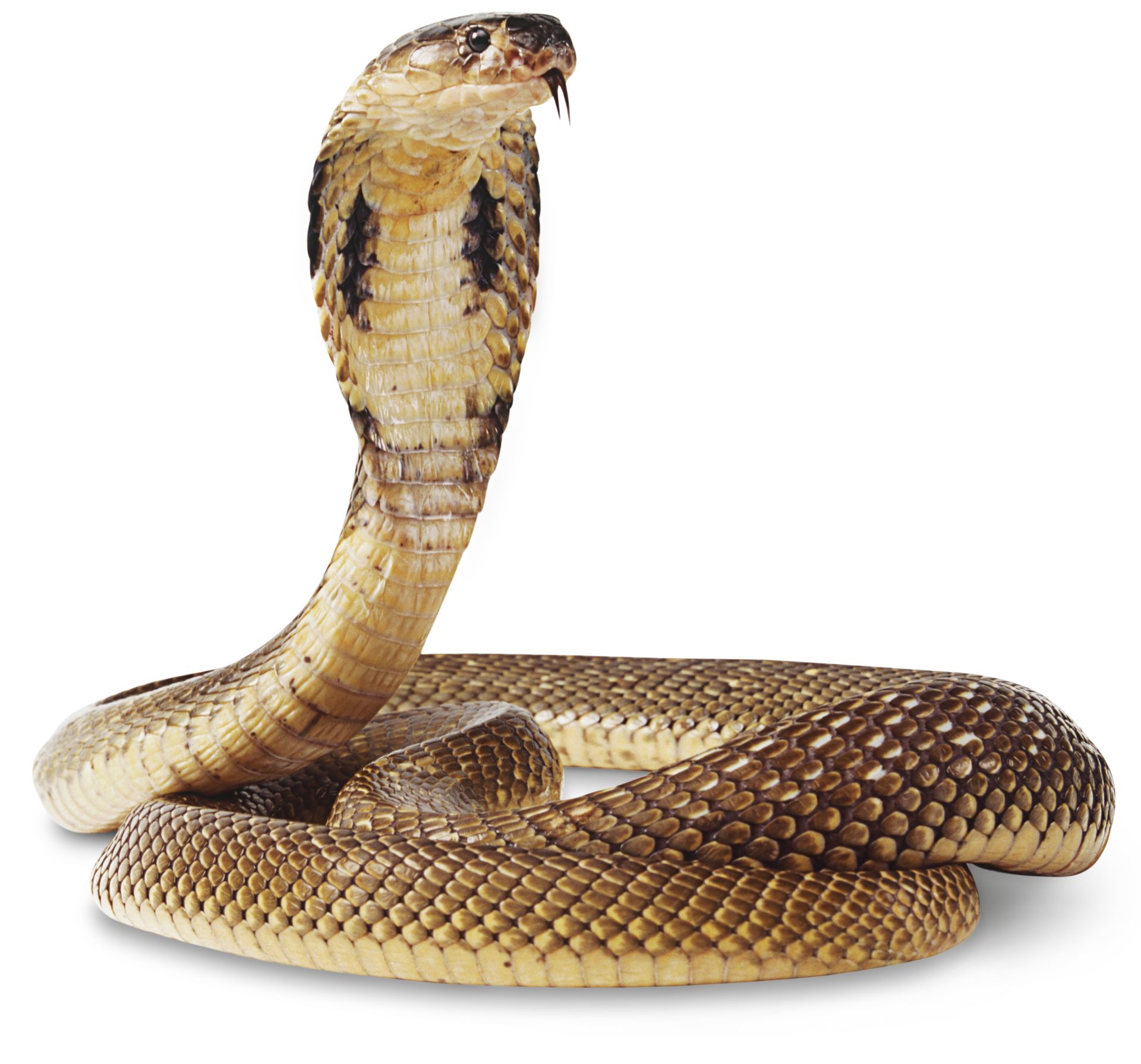 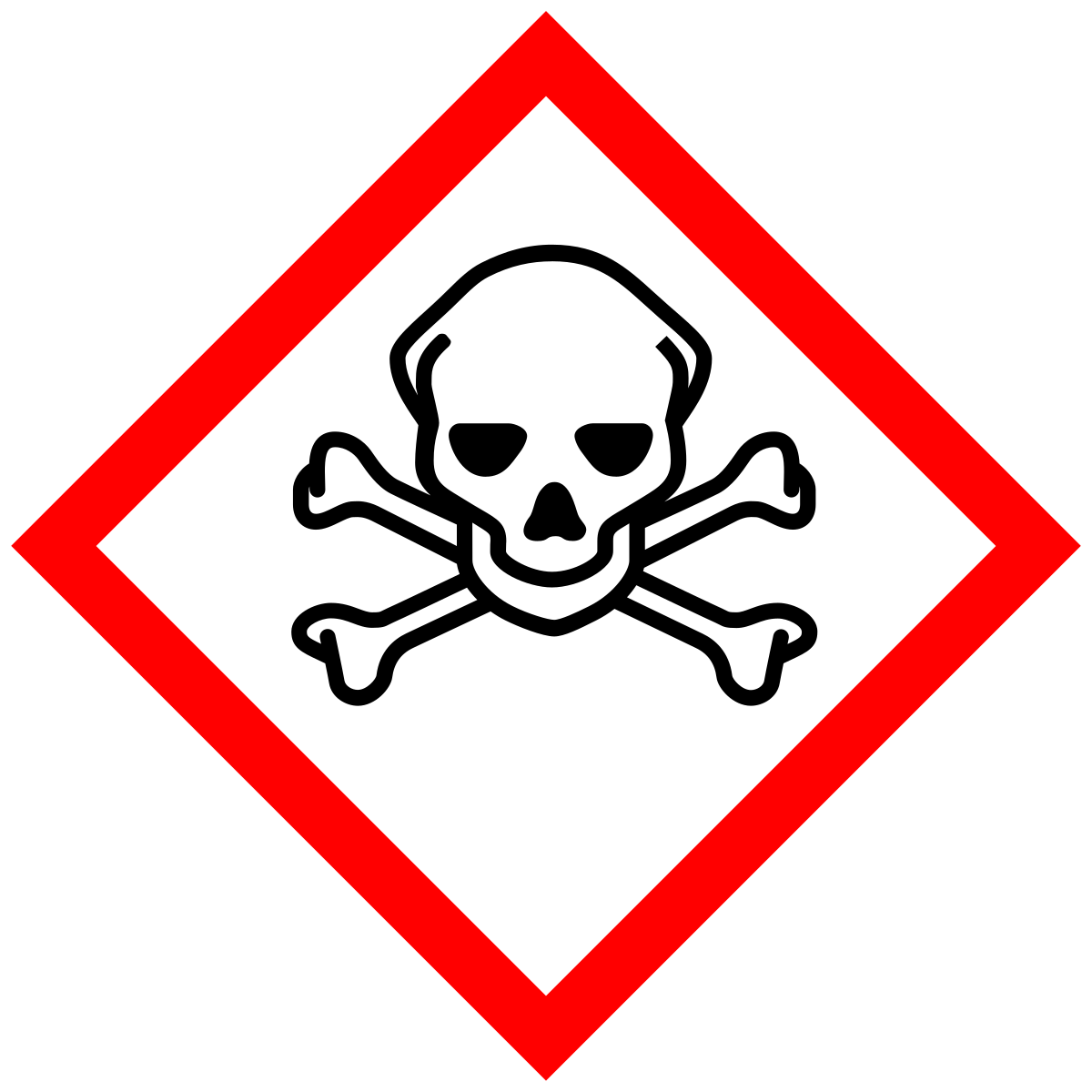 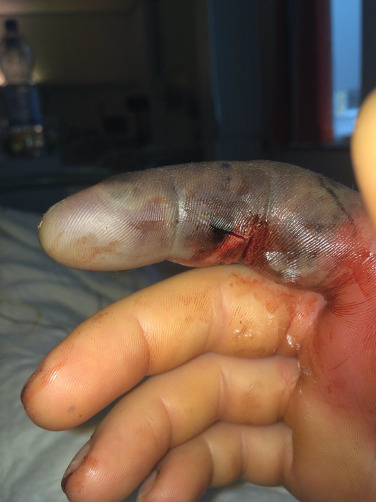 Practice
Properties of Matter WS
Properties of Matter Lab
Practice
Properties of matter worksheet
vocabulary

Video: Examples of Physical and Chemical Properties https://www.youtube.com/watch?v=oF0lN0jZYx0

Properties Song!: 
https://www.youtube.com/watch?v=uJOGy0dgmUU
Density Calculations
1. A substance weighs 0.56 grams. It has a volume of 3cm3. Calculate the density.
Density Calculations
1. A substance weighs 0.56 grams. It has a volume of 3cm3. Calculate the density.
Density Calculation
2. After each class, Ms. Wilson eats a chocolate bar that weighs 12.5 grams. She measures its volume to be 6cm3. Calculate the density of the chocolate bar.
Density Calculation
2. After each class, Ms. Wilson eats a chocolate bar that weighs 12.5 grams. She measures its volume to be 6cm3. Calculate the density of the chocolate bar.
Density Calculation
3. You place a piece of wood in a graduated cylinder. The level of the water in the cylinder moves from 98 mL to 125 mL.
a) What is the volume of the piece of wood?
Density Calculation
3. You place a piece of wood in a graduated cylinder. The level of the water in the cylinder moves from 98 mL to 125 mL.
a) What is the volume of the piece of wood?
Density Calculation
b) If the piece of wood weights 72 grams, what is its density?
Density Calculation
b) If the piece of wood weights 72 grams, what is its density?
Density Calculation
4. A graduated cylinder is filled with water to the 55 mL mark. The graduated cylinder with water weights 132 grams. A piece of metal is placed in the water. The water rises to the 105 mL mar. When you re-weigh the cylinder, it now weighs 225 grams. Calculate the density of the metal.
Density Calculation
5. A graduated cylinder is filled with water to the 55 mL mark. The graduated cylinder with water weights 132 grams. A piece of metal is placed in the water. The water rises to the 105 mL mar. When you re-weigh the cylinder, it now weighs 225 grams. Calculate the density of the metal.
Density Calculation
5. A graduated cylinder is filled with water to the 55 mL mark. The graduated cylinder with water weights 132 grams. A piece of metal is placed in the water. The water rises to the 105 mL mar. When you re-weigh the cylinder, it now weighs 225 grams. Calculate the density of the metal.
Density Calculation
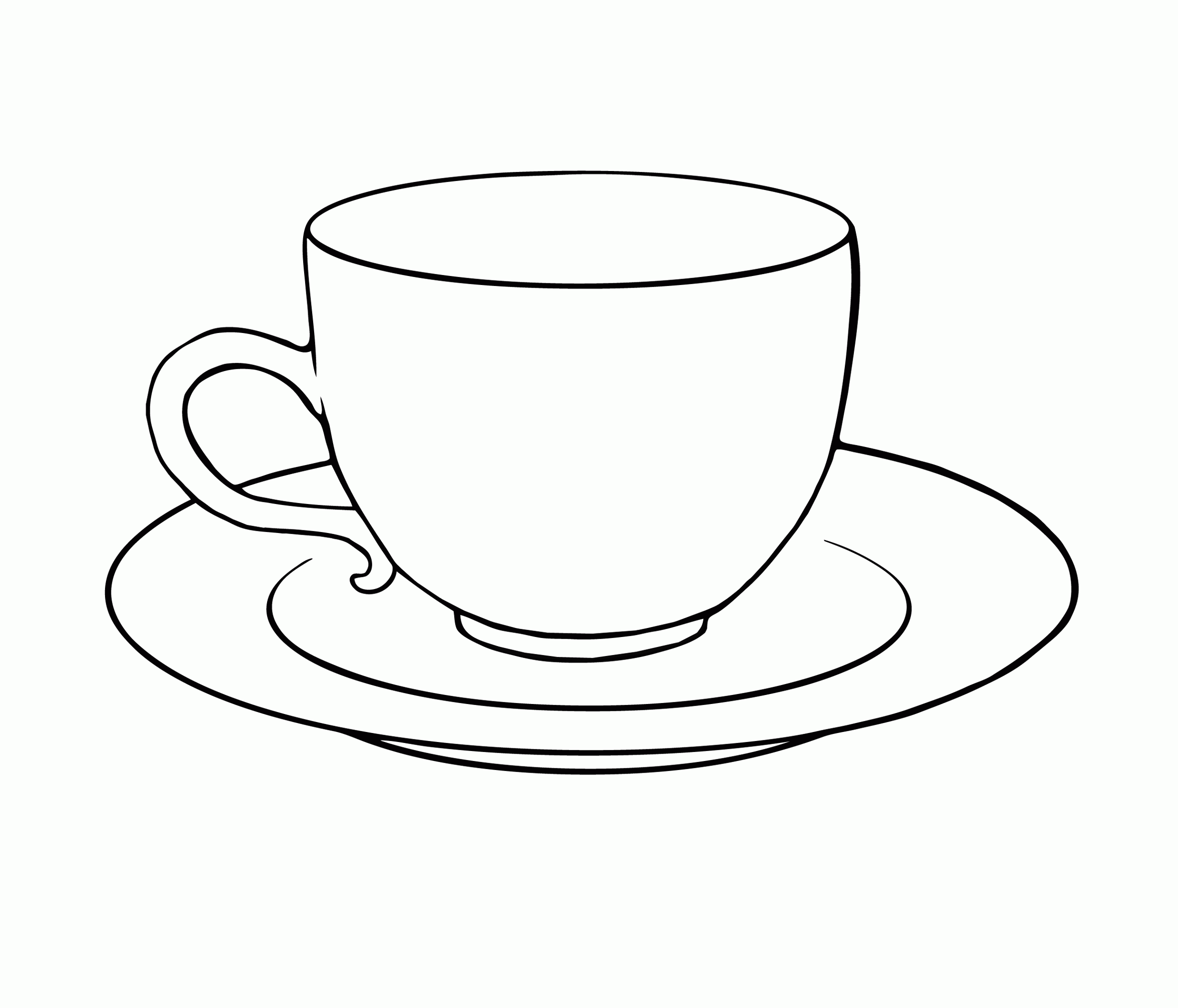 5. How does the density of a 250ml cup of water compare to the density of a bathtub containing 55 litres of water?
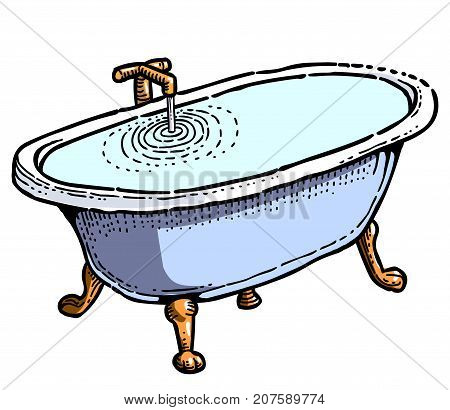